Lecture 1
CONTRASTIVE TYPOLOGY, 
ITS AIMS AND TASKS.
LITERATURE
1.  Корунець І.В. Порівняльна типологія англійської та української мов. Навчальний посібник. - Вінниця: Нова книга, 2003. - 464 с.
2. Березенко В.М. Порівняльна типологія англійської та української мов: навчальний посібник. - К.: Освіта України, 2011. - 140 с.
3. Верба Л.Г. Порівняльна лексикологія англійської та української мов. Посібник для перекладацьких відділень вузів. - Вінниця: Нова книга, 2003. - 160 с.
4. Деменчук О.В. Порівняльна лексикологія англійської та української мов: навчальний посібник. - Рівне: Перспектива, 2005. - 165 с.
5. Жлуктенко Ю.О. Порівняльна граматика української та англійської мов. - К., 1960. - 160 с.
6. Карамишева І. Д. Контрастивна граматика англійської та української мов. Вид.3. - Вінниця: Нова книга, 2017. - 336 с.
7. Левицький А.Е. Порівняльна граматика англійської та української мов: навчальний посібник. - К.: «Освіта України», 2007. - 188 с.
8. Кочерган М.П. Основи зіставного мовознавства. – К.: Академія, 2006.
THE OUTLINE
The object and the subject of contrastive typology, its aims and tasks.
Typological constants of contrastive typology.
The main branches of typological investigation.
4.   Correlation between 
            1) the type of the language, 
            2) the language type,
            3) the typical in the languages.
The task     the result of typological investigations
If we set ourselves a task to show up all regularities and singularities in the languages contrasted, 

   
we’ll get a set of characteristics according to which we can distinguish one group of languages from another.
Different languages
‘‘Different languages are not different designations of the thing, they are different views (impressions, understandings) 
   of this thing’’ 
                     (Wilhelm von Humboldt)
Nomination
English                        Ukrainian                      
Brown bread                чорний хліб
Bread-maker                годувальник 
To take a bus               сідати на автобус
To lie in the sun            загорати
Sweetheart                   кохана/ий      
Granulated sugar          цукор-пісок
Egg-plant                      баклажан
Modern tendencies
A contrastive investigation of languages has become one of the most attractive areas of today’s linguistics (+contrastive pragmatics). 

A contrastive study of languages is the research of different world pictures, unique linguistic cultures, ethnic peculiarities of perception of the environment.
Different studies
Linguistic typology
Historical and comparative linguistics
Contrastive typology
Linguistic typology(the subject)
Tasks:
1) classification of the main, 
essential features of languages and
2) revealing the linguistic regularities in them
Linguistic typology
is the study of types of languages 
    (types of language structures)
The aim of linguistic typology
to provide the classification 
of the languages of different types, irrespective of their genealogical relationship
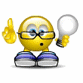 ‘‘The language type’’ as the basic notion of linguistic typology
can be understood 
as the language structure with an accent 
on its dominating features
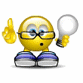 The object of any typological investigation (linguistic or contrastive)
The object of typological investigation may be:
a separate language feature or phenomenon belonging to some genealogically close or genealogically far languages,
separate features, language units or phenomena pertained to both living and one or two dead languages,
language / languages.

Therefore, the object of typological investigation may be:
 a restricted object of investigation or 
an extensive language material
The aims of typological investigations
to identify the main isomorphic and allomorphic features characteristic of the languages under investigation; 

to draw from these common or divergent features respectively the isomorphic regularities and the allomorphic singularities in the languages contrasted; 

to establish on the basis of the obtained isomorphic features the typical language structures and the types of languages; 

to perform on the basis of the obtained practical data a truly scientific classification of the existing languages in the world; 

to establish the universal features pertained to each single language in the world.
Historical and comparative linguistics
the study about the genealogical kinship of some languages, it aims at establishing the parent language
             
the changes in phonology, grammar and the word-stock of the daughter languages under investigation
Contrastive typology
represents a linguistic subject of typology based on 
the method of comparison 
or contrasting.
The subject of contrastive typology
Like linguistic typology 
contrastive typology also aims at establishing the structural types of the contrasted languages on the basis of their dominant or common phonetic, morphological, lexical and syntactic features.
The оbject of contrastive typology
Apart from linguistic typology 
contrastive typology may equally treat:

 common features only as well as divergent phenomena only;
 languages of the same structural type as well as languages of different structural types.
The ultimate aims of contrastive investigations
(two first points from the aims of linguistic typology)

to identify the main isomorphic and allomorphic features characteristic of the languages under investigation; 

to draw from these common or divergent features respectively the isomorphic regularities and the allomorphic singularities in the languages contrasted.
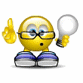 Practical aims of contrastive investigations
to supply the ground for 
     translation theory and practice; 

 to anticipate and overcome unnecessary interference of languages in teaching practice (e.g. from The ABC of Common Grammatical errors as follow):
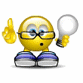 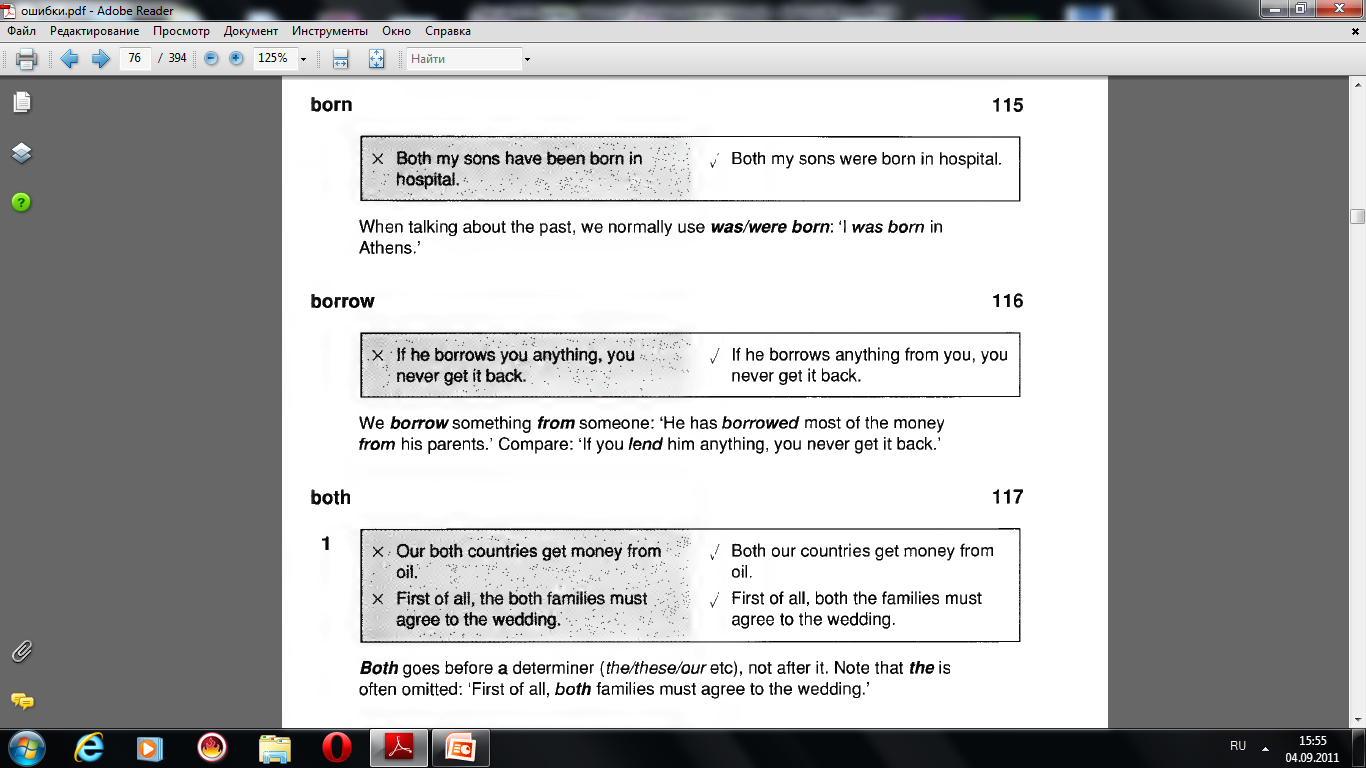 The number of investigated languages
The number of different languages which can be simultaneously subjected to
 typological contrasting is not limited.